MicNova
ATD-B-TO Presentation
8/14/19
Sandy Caster – Part 1
Investing RoundTable
Featuring Mark Robertson, Cy Lynch, Hugh McManus, Ken Kavula, Kim ButcherJuly 30, 2019 
Description: Stocks this month: Ardelyx ($ARDX), Alimentation Couche-Tarde ($ATD.B.TO), Limoneira ($LMNR), MKS Instruments ($MKSI), Mosaic ($MOS).
Video Archive: https://www.youtube.com/watch?v=eXI5WvCYJhY&feature=youtu.be
Candidates Dashboard
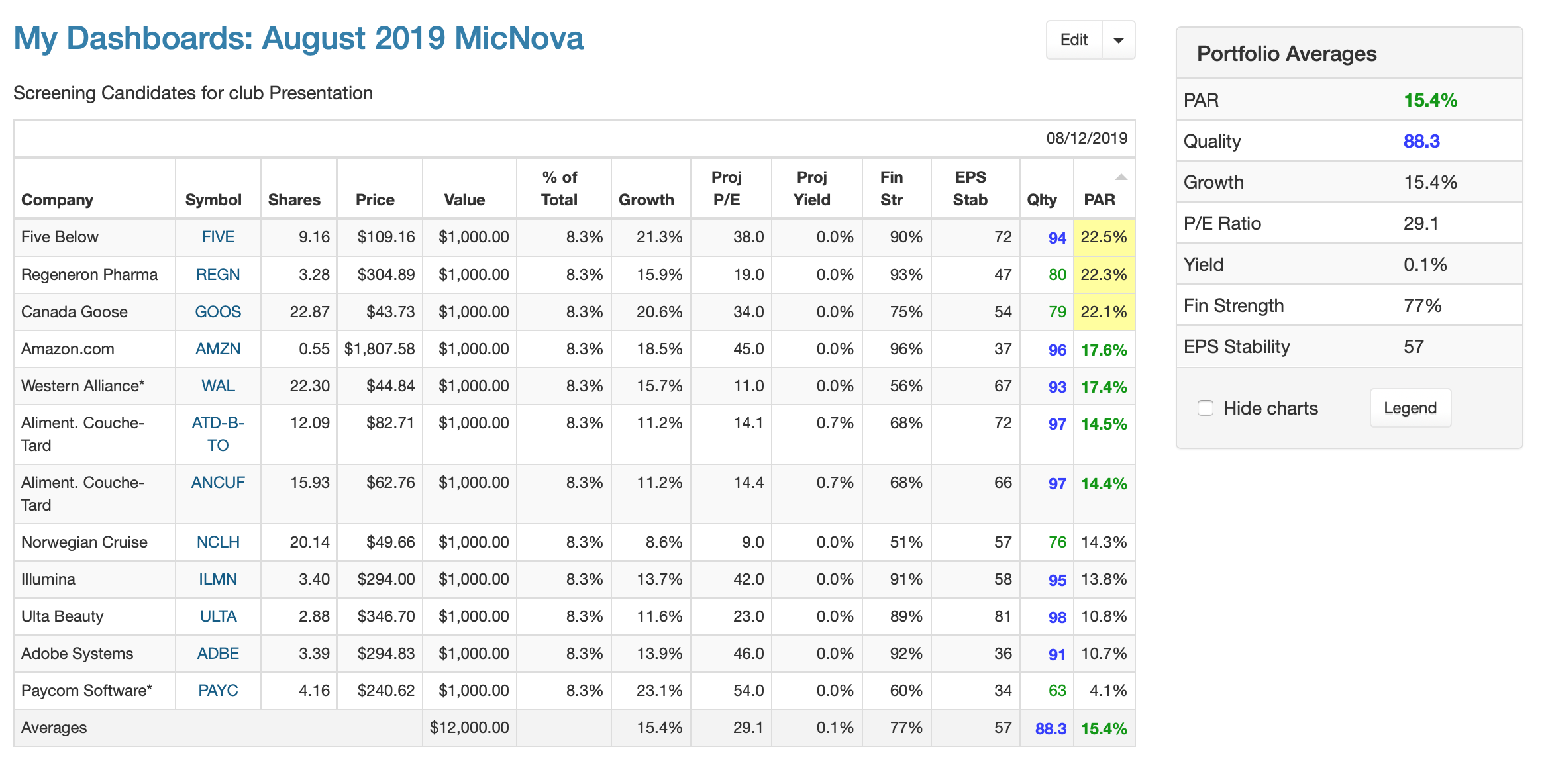 [Speaker Notes: Prosumers are professional installers.]
Business Description
Couche-Tard is the leader in the Canadian convenience store industry. In the United States, it is the largest independent convenience store operator in terms of the number of company-operated stores. In Europe, Couche-Tard is a leader in convenience store and road transportation fuel retail in the Scandinavian countries (Norway, Sweden and Denmark), in the Baltic countries (Estonia, Latvia and Lithuania), as well as in Ireland, and has an important presence in Poland.
[Speaker Notes: Its merchandise sales primarily consist of the sale of tobacco products, grocery items, candy and snacks, beverages, beer, wine and fresh food offerings, including quick service restaurants.]
PROFILE
Founded in 1980 and IPO in 1986
Sell “time and convenience” (~65% of products consumed within hour of purchase) and have close proximity to customers. 
Coast-to-coast presence in Canada and located in 48 of 50 U.S. states. 
This year, for the first time, Couche-Tard achieved the highest revenue of any Canadian-based company.
Only 6% of the US Market Share – Large TAM
MANAGEMENT
Brian Hannasch joined the Corporation in 2001 and was named President and CEO in September 2014. 
 
Alain Bouchard, CoFounder, became Executive Chairman as he stepped down as President and CEO, a position he held for over 25 years. As founder of the companies from which Alimentation Couche-Tard Inc. originated, Mr. Bouchard started his convenience store operations in 1980 with the opening of his first convenience store in Québec.
Company Statistics
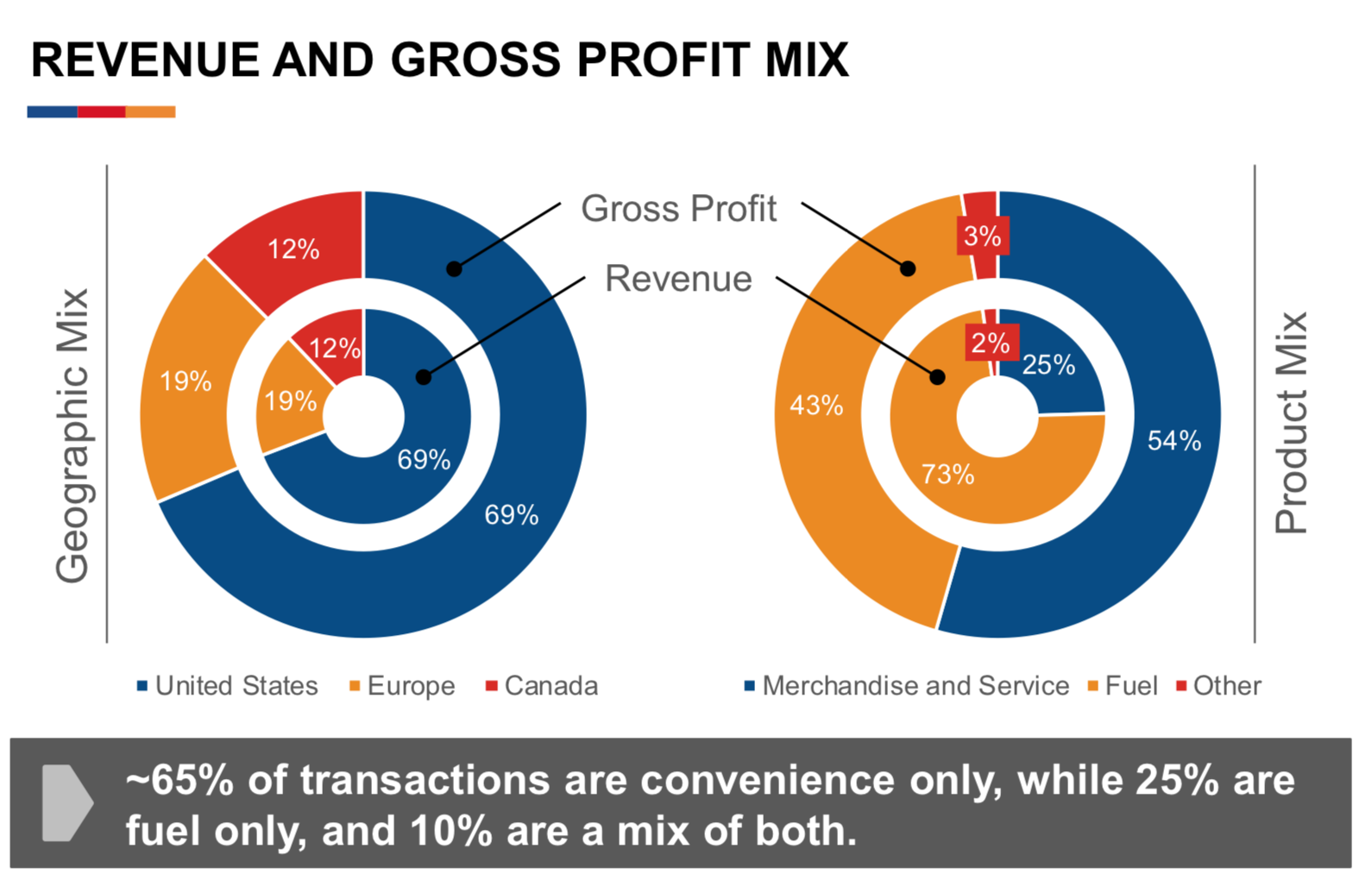